Three pillars initiativeYouth Philanthropy Program
About us
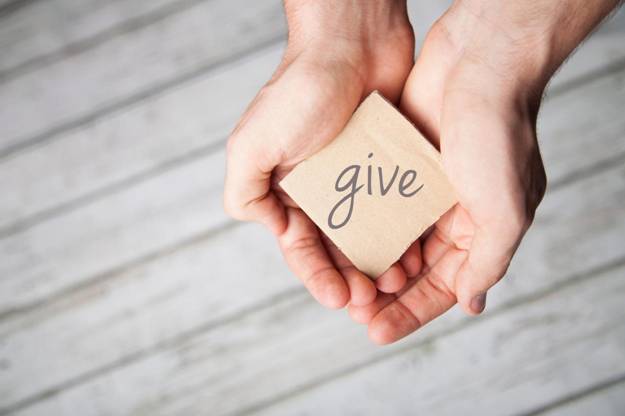 Three Pillars Initiative is a 501(c)(3) philanthropy service organization whose mission is to create youth philanthropy education programs for communities committed to preparing the next generation of charitable sector leaders.
2
Three Pillars History
The original Three Pillars model design was sponsored by the Oak Park-River Forest Community Foundation in 2010. Today, the impact of the Future Philanthropists Program demonstrates not only its high return on financial investment but also its high return on social investment:
Starting from scratch in 2010, the total asset value of the Future Philanthropists Program Fund as of last year was $1,379,558. 
A total of $295,000 in a new grant money to local nonprofits has been distributed by the teens since the program began.
More than 2,000 hours of community service volunteer projects has been delivered by the students in the program.
270 teens have been accepted into the program with a 97% completion rate.
Of the 16 members of the board of directors of Three Pillars Initiative, 9 are FPP alumni.
3
Program overview
Three pillars is the beginning
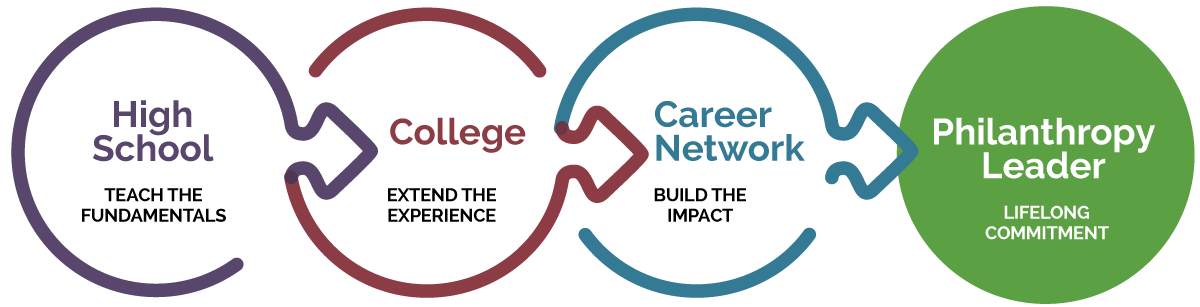 The Youth Philanthropy Program is designed to prepare students to be lifelong community philanthropy leaders.
5
How does the Youth Philanthropy Program model work?
1. High school juniors apply and compete for participation in the 2-year program.

2. Adult community volunteer mentors deliver the program curriculum.

3. Fund raising activities utilize proven methods of gift solicitation.

4. Charitable giving activities include an RFP-designed grant making process.

5. Service projects are designed to address unmet and/or urgent needs.
Three Pillars is a community-based program bringing together teens from a variety of backgrounds and income levels.
6
Example Startup
 Start up budget is $70,000 over two years. After three years, the program is self-funding.
$8,000
Program Coordinator​
Food & Beverage
Program Materials
$20,000
Grants Distribution
Start up cots
$10,000
TPI Licensing Fee
= $38,000
Total First Year Budget
7
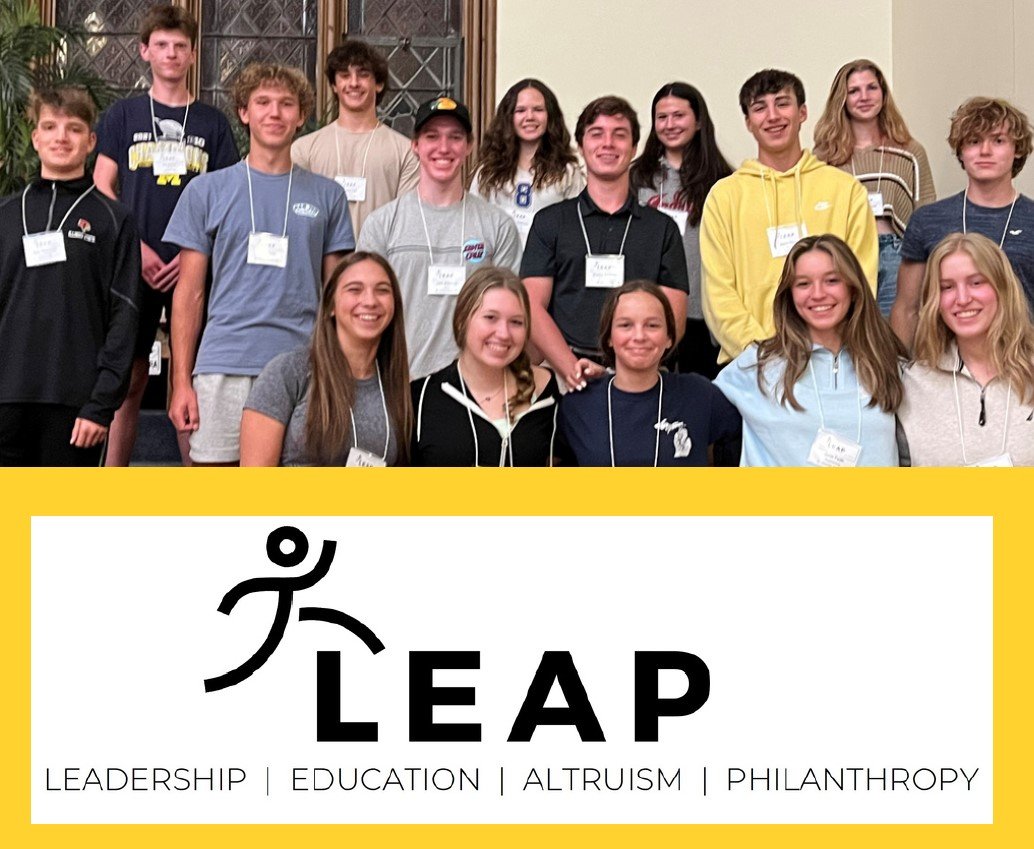 Affiliate Programs
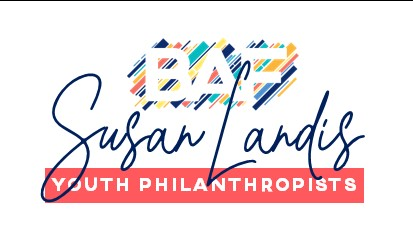 Affiliate Programs:
Beckley, West Virginia
Buffalo, New York
Wausau, Wisconsin
Elmhurst, Illinois
Evanston North Shore, Illinois
Fairfield, Connecticut
Grand Island, Nebraska
Houston, Texas
Hamilton, Nebraska
Fox Valley, Illinois
Naperville, Illinois
Oak Park, Illinois
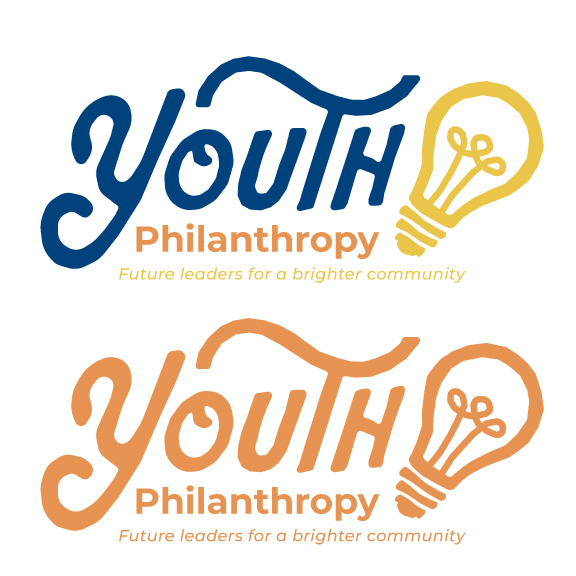 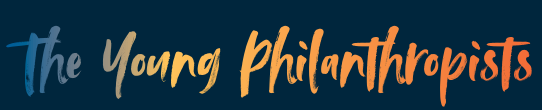 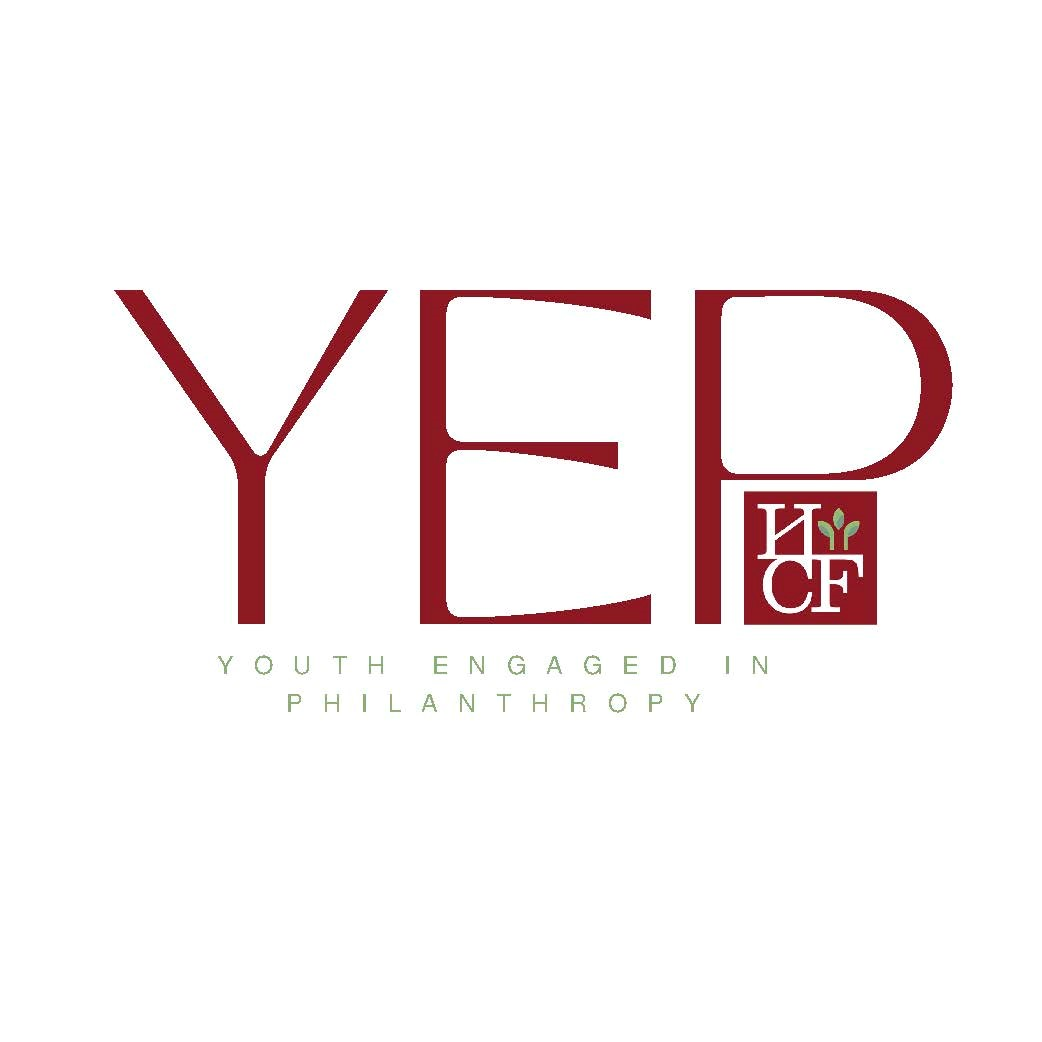 8
Remington Sheehan
Senior Program Officer
rsheehan@threepi.org​
Thank you
9